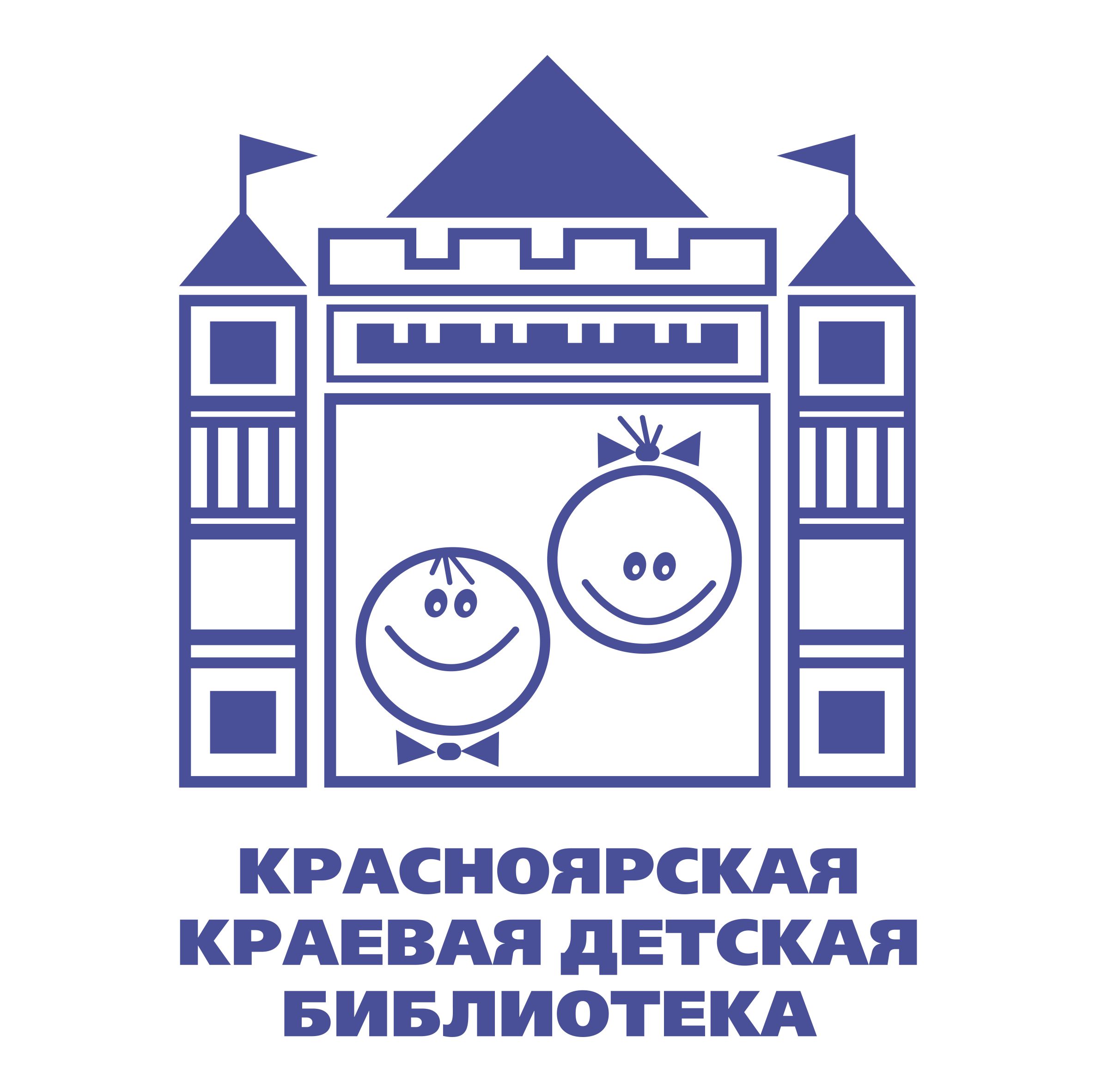 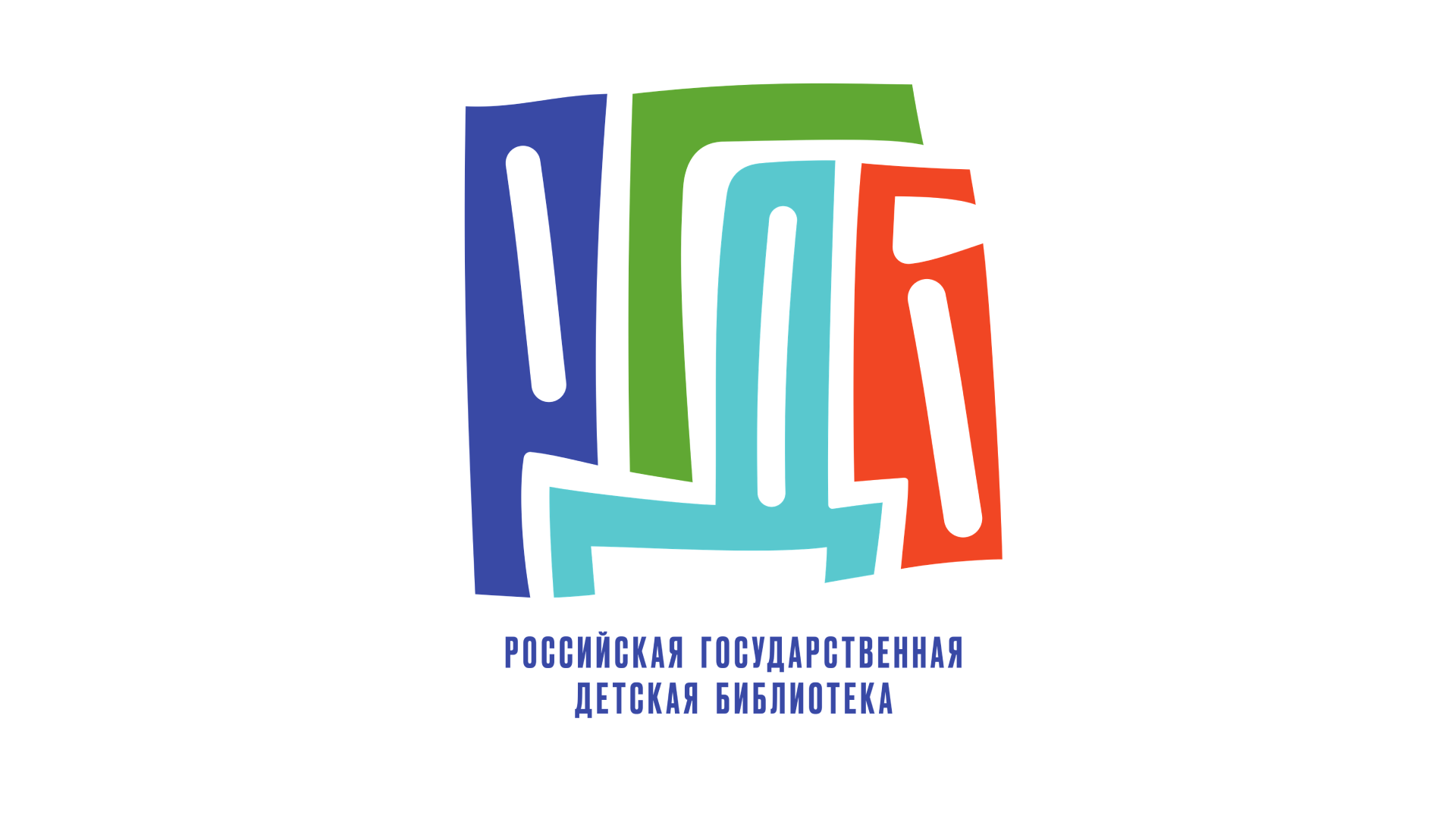 Открытая лаборатория
 «Я иду искать»

г. Красноярск, 9 ноября 2023 г.
Современные подходы
 к формированию профессиональных компетенций детского библиотекаря
Бруева Татьяна Александровна
заместитель заведующего Центром непрерывного образования
Российской государственной детской библиотеки
кандидат философских наук, доцент
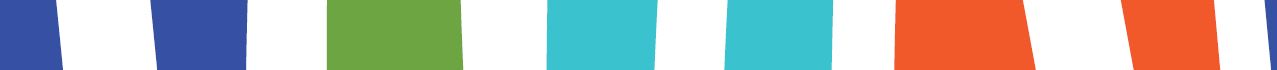 НАЦИОНАЛЬНАЯ СИСТЕМА КВАЛИФИКАЦИЙ
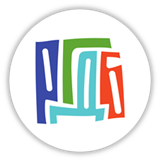 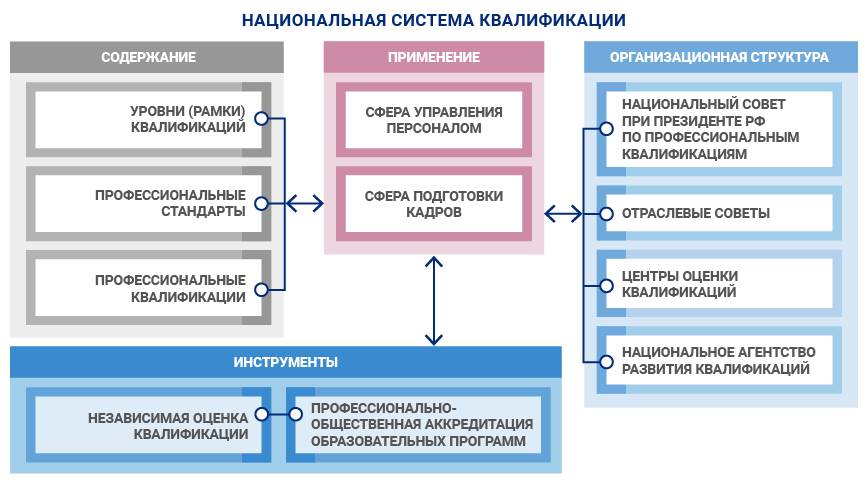 «Стратегия
развития
национальной системы
квалификаций РФ 
на период до 2023 г.»
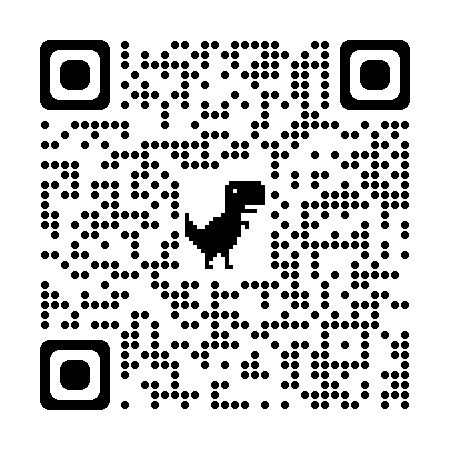 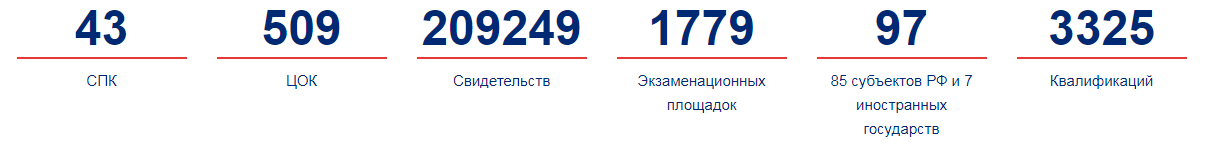 2
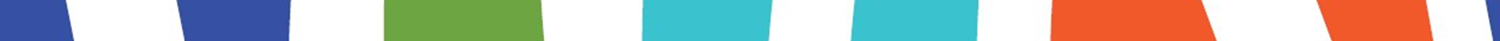 СОВЕТ ПО ПРОФЕССИОНАЛЬНЫМ КВАЛИФИКАЦИЯМ В СФЕРЕ КУЛЬТУРЫ
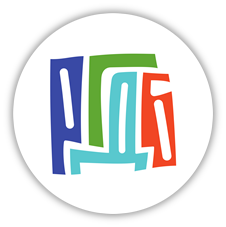 Национальный совет при Президенте Российской Федерации
одобрил создание СПК в сфере культуры (Протокол № 67 от 21 сентября 2022 года)
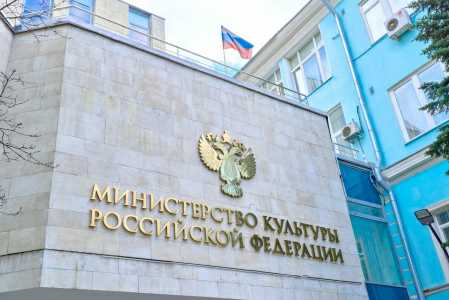 Комиссия 
по развитию квалификаций
в области библиотечного и архивного дела




Рабочая группа
 по разработке профстандарта в области
реставрации архивных и библиотечных документов
Основные задачи СПК

мониторинг отраслевого рынка труда

организация разработки отраслевых профессиональных стандартов

сопровождение внедрения профессиональных стандартов в подведомственных учреждениях

оценка квалификации работников отрасли
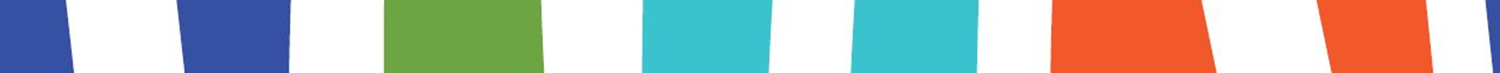 3
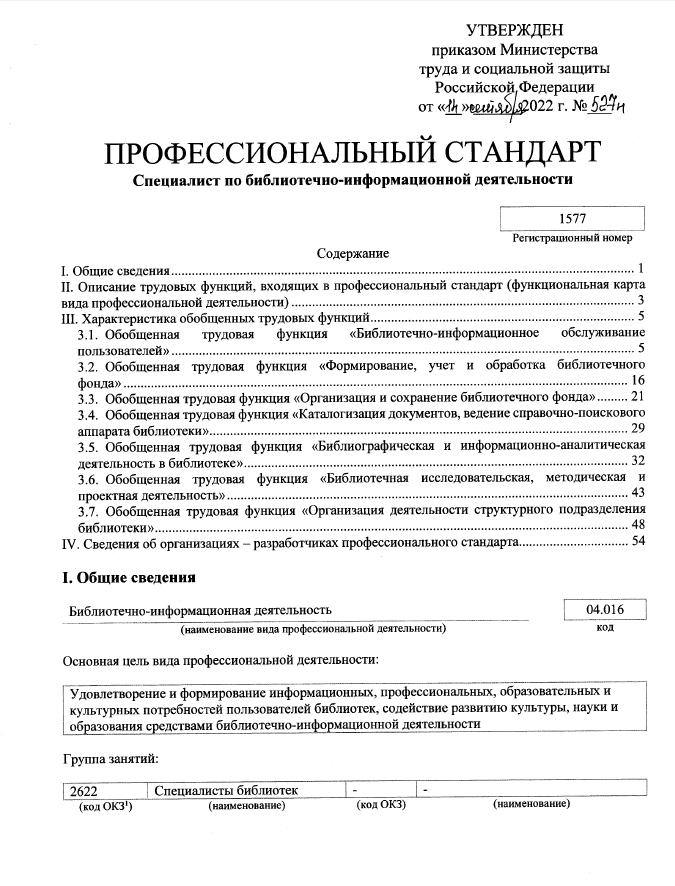 БИБЛИОТЕЧНЫЙ ПРОФСТАНДАРТ  УТВЕРЖДЕН
По решению Совета библиотек при Министерстве культуры
Российской Федерации от 26 августа 2020 г. (протокол № П-153)
Российская государственная детская библиотека стала площадкой
по разработке проекта профстандарта.
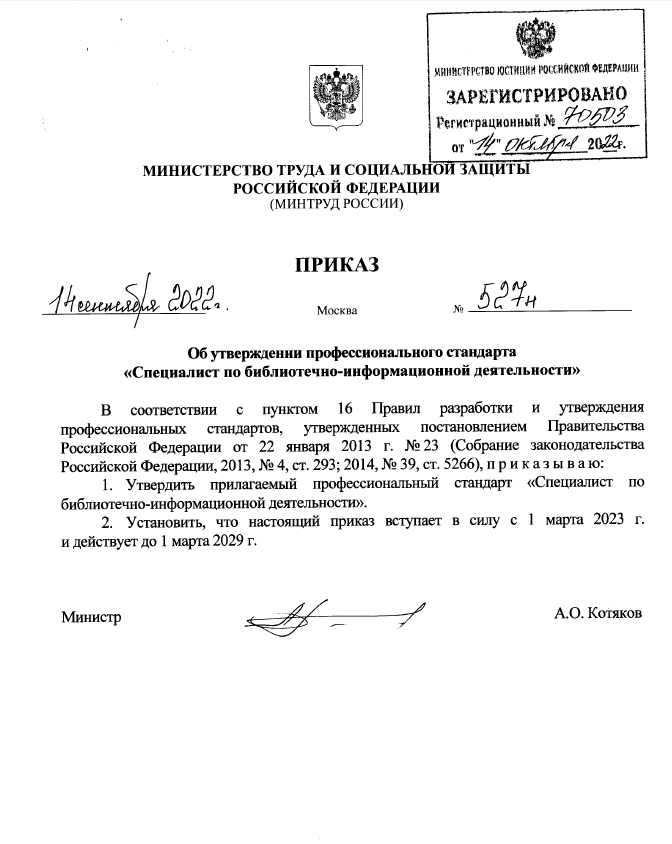 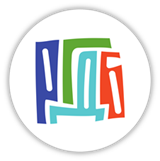 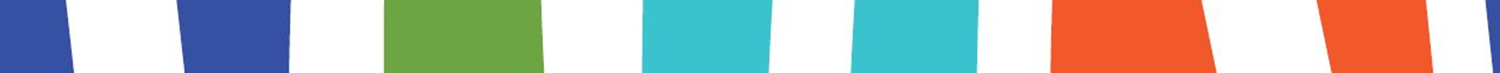 4
ФУНКЦИОНАЛЬНАЯ КАРТА ПРОФСТАНДАРТА 6 уровень
5
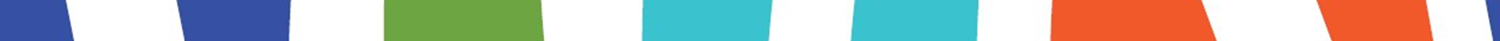 ФУНКЦИОНАЛЬНАЯ КАРТА ПРОФСТАНДАРТА 7 уровень
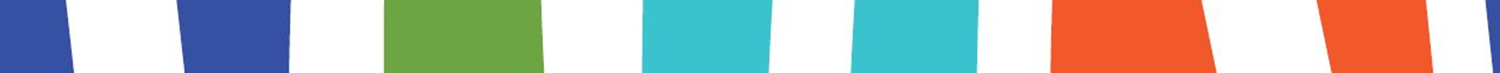 Трудовая функция A/02.6
 «Библиотечно-
информационное
 обслуживание детей»
ТРУДОВЫЕ  ДЕЙСТВИЯ
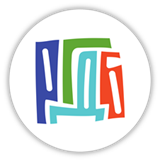 7
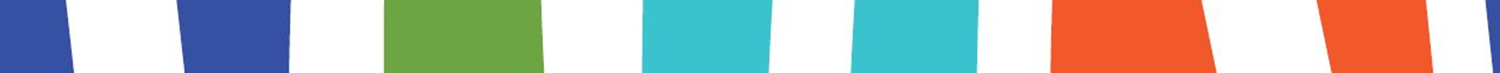 Трудовая функция A/02.6
«Библиотечно-
Информационное
обслуживание детей»
НЕОБХОДИМЫЕ  УМЕНИЯ
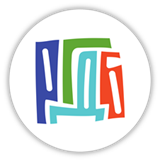 8
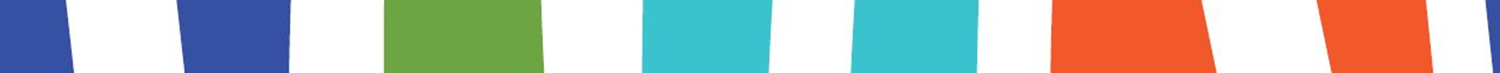 Трудовая функция A/02.6
«Библиотечно-
Информационное
обслуживание детей»
НЕОБХОДИМЫЕ  ЗНАНИЯ
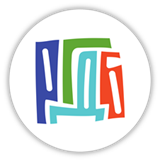 9
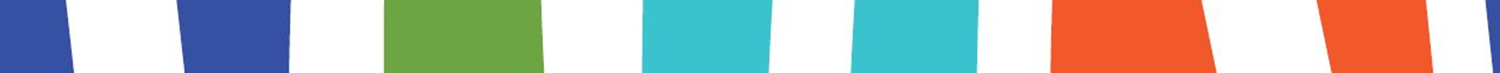 ТФ «Ведение библиотечных сайтов / порталов, сетевых социальных сервисов»
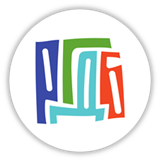 10
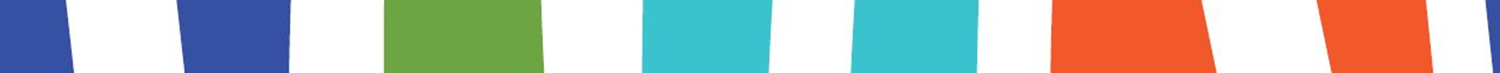 ТФ «Библиотечная исследовательская работа»
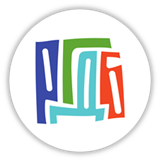 11
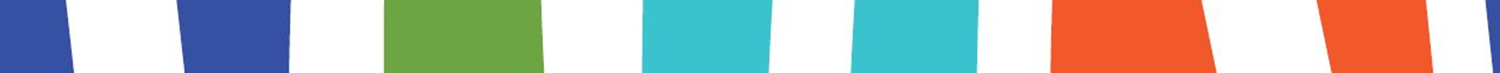 ТФ «Библиотечная методическая работа»
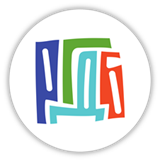 12
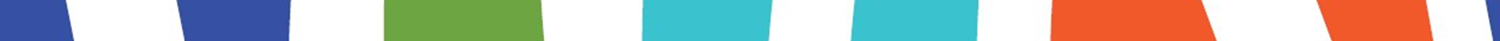 ТФ «Библиотечная проектная деятельность»
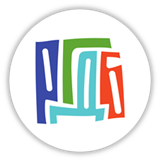 13
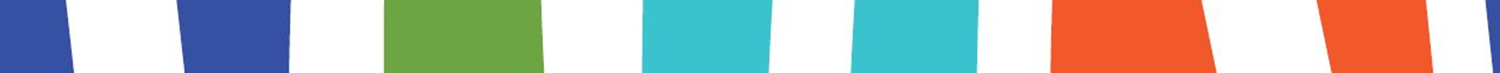 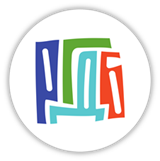 3.5 ОТФ «Библиотечно-педагогическая деятельность
в образовательной организации общего образования»
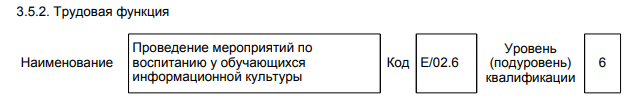 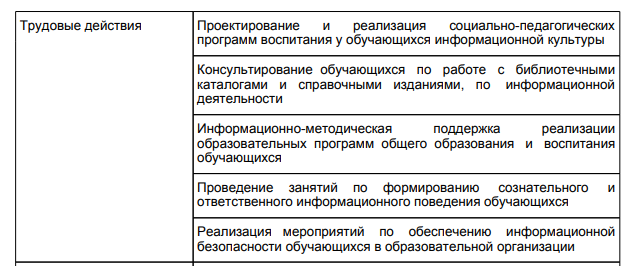 Специалист в области воспитания
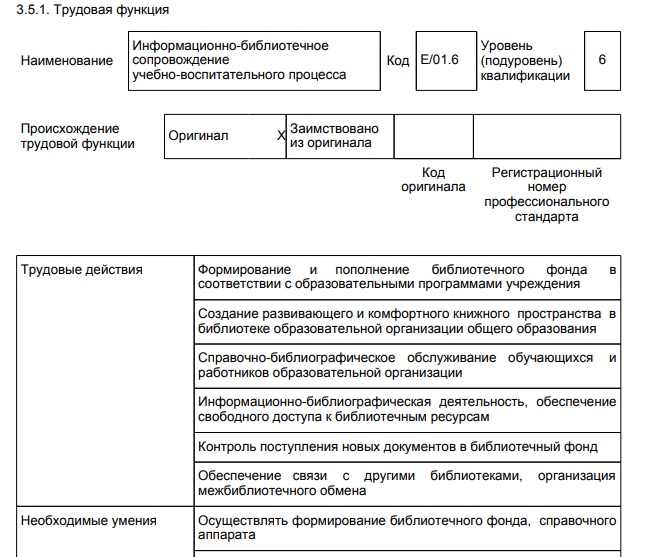 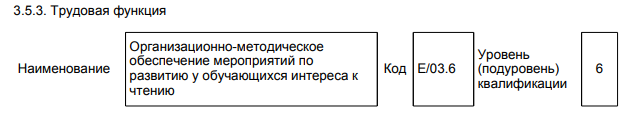 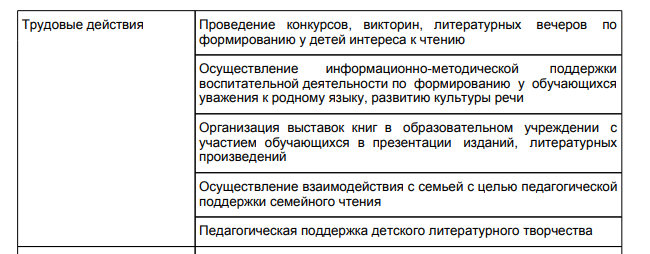 14
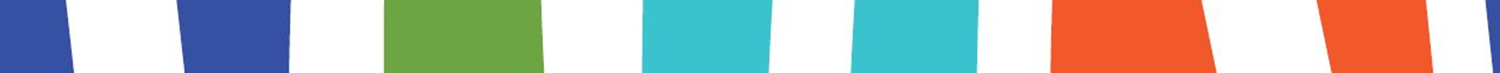 ОБРАЗОВАНИЕ  И ПРАКТИЧЕСКИЙ  ОПЫТ 6  УРОВЕНЬ
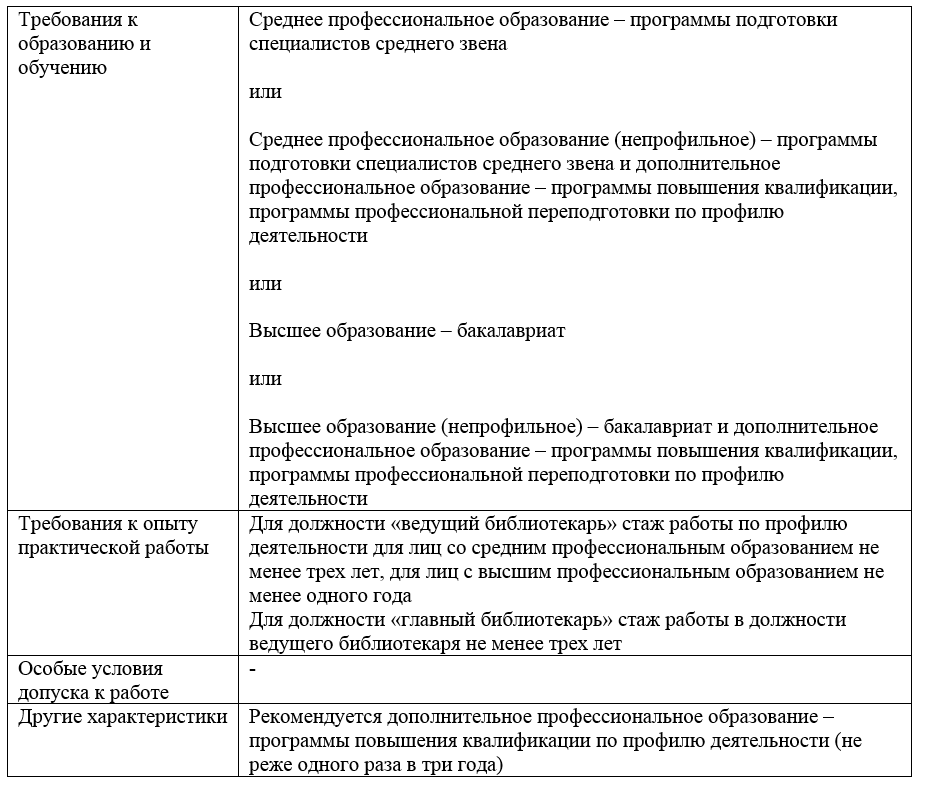 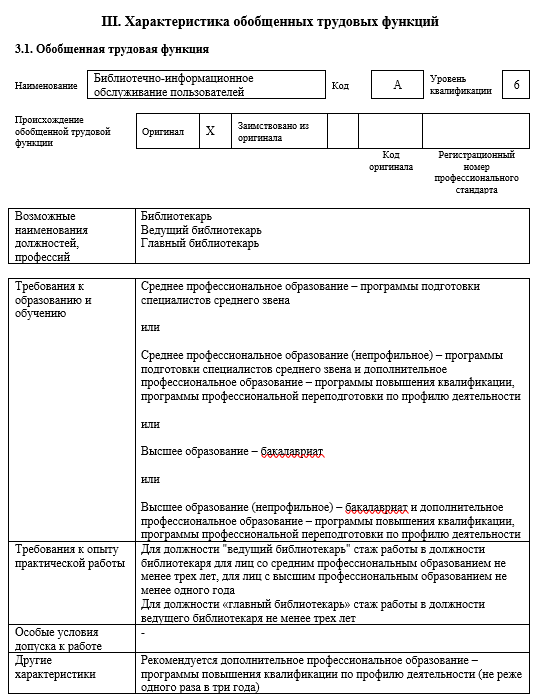 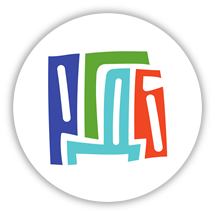 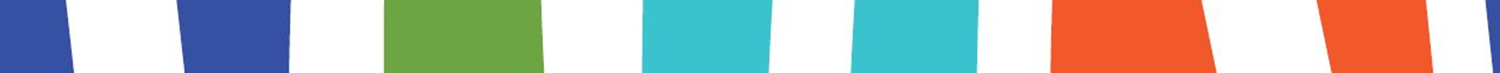 ОБРАЗОВАНИЕ
Трудовой Кодекс РФ ст. 196
«Права и обязанности работодателя  по подготовке и дополнительному профессиональному образованию работников, … »
Стратегия … до 2030 года
По специальности "Библиотековедение" осуществляется обучение в 57 государственных профессиональных образовательных организациях, реализующих образовательные программы СРЕДНЕГО ПРОФЕССИОНАЛЬНОГО ОБРАЗОВАНИЯ (училища, техникумы, колледжи), включая 3 профильные образовательные организации регионального подчинения. 

Обучение по направлению подготовки высшего образования - БАКАЛАВРИАТА 51.03.06 "Библиотечно-информационная деятельность" в настоящее время осуществляется в 48 организациях, осуществляющих образовательную деятельность по образовательным программам высшего образования, в том числе в 17 институтах культуры (13 из них являются подведомственными Министерству культуры Российской Федерации). 

Обучение по направлению подготовки высшего образования - МАГИСТРАТУРЫ 51.04.06 "Библиотечно-информационная деятельность" осуществляется в 15 организациях, осуществляющих образовательную деятельность по образовательным программам высшего образования (12 из них являются подведомственными Министерству культуры Российской Федерации).
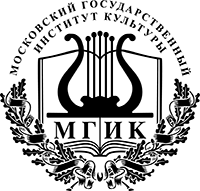 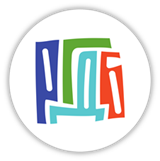 РГДБ и МГИК в 2023 
 создали базовую кафедру

«Теория и методика  библиотечно-информационного  обслуживания детей и  юношества»
16
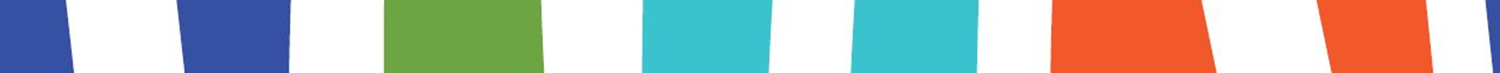 ВОЗМОЖНОСТИ  ДПО
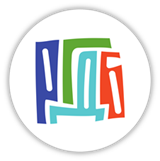 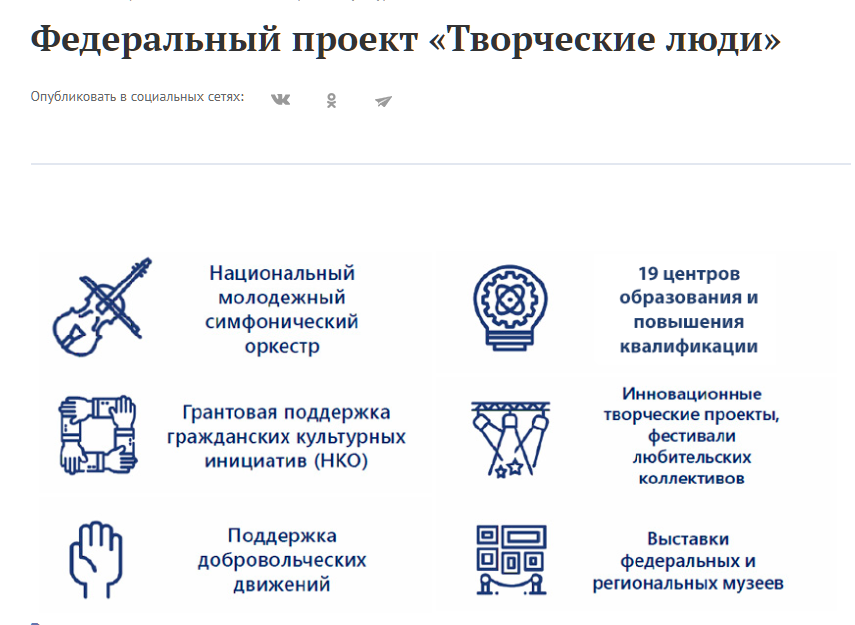 Реестр действующих образовательных программ повышения квалификации и профессиональной переподготовки для специалистов библиотек
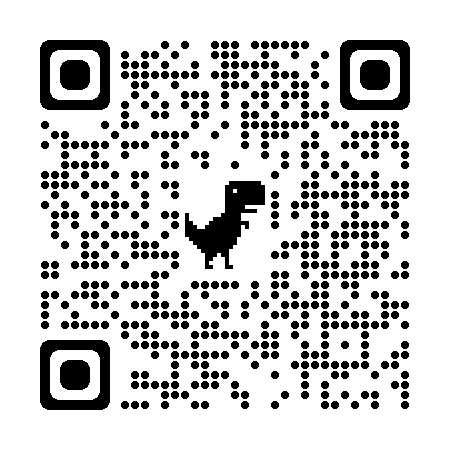 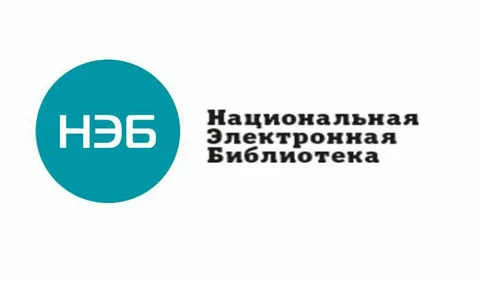 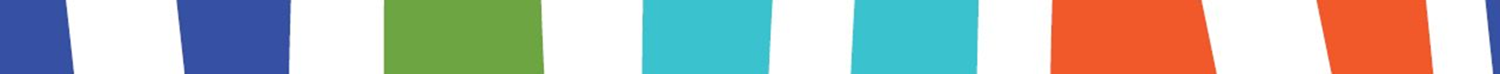 17
ДОПОЛНИТЕЛЬНОЕ ПРОФЕССИОНАЛЬНОЕ ОБРАЗОВАНИЕ В РГДБ
повышение квалификации
 при поддержке
 МК РФ
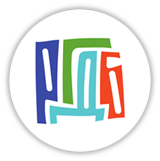 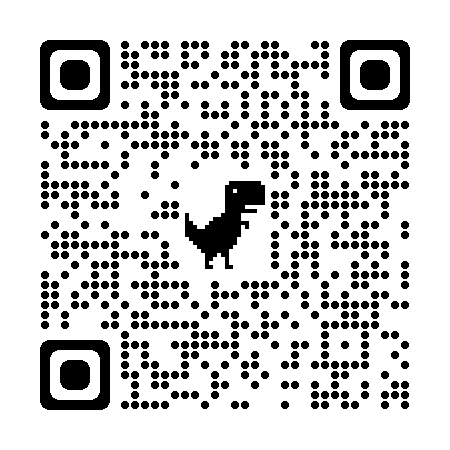 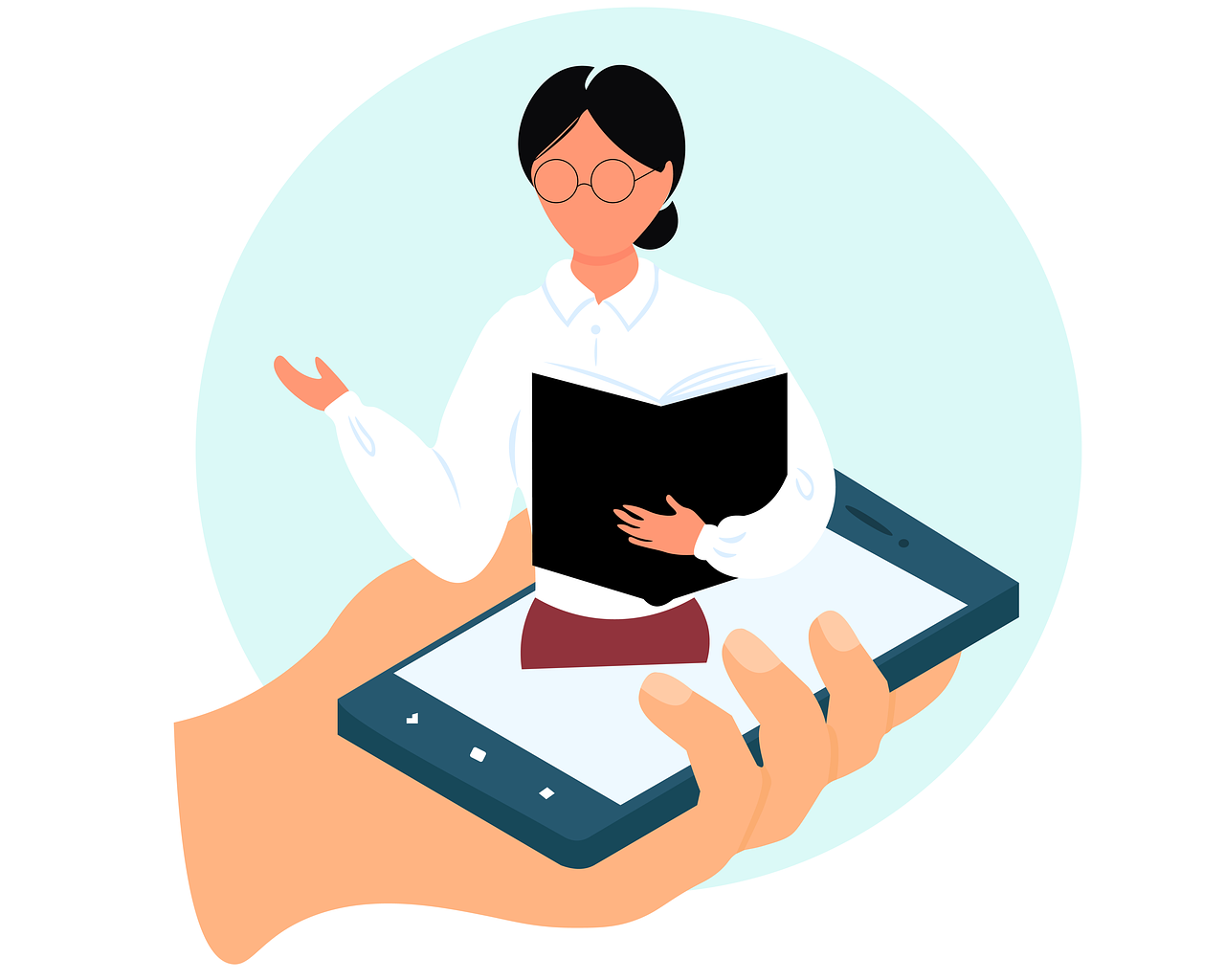 переподготовка
повышение квалификации
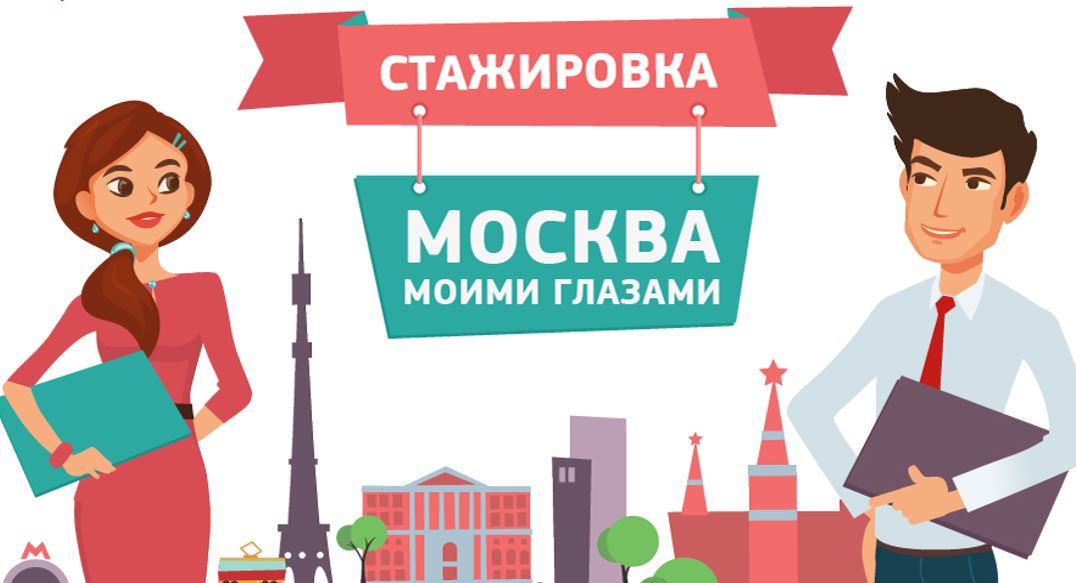 стажировка
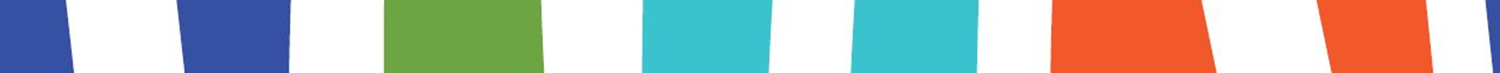 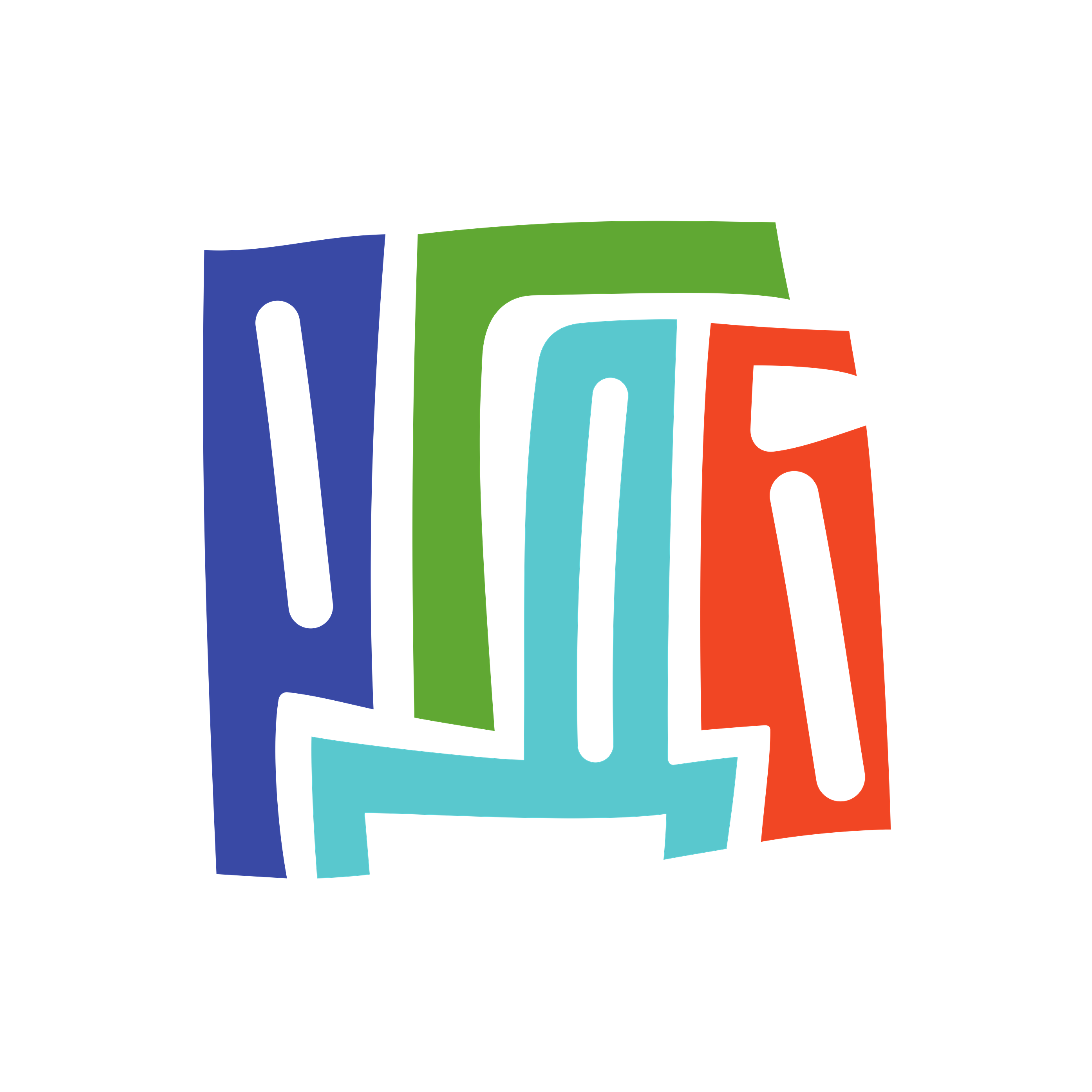 ЖЕЛАЮ ПРОФЕССИОНАЛИЗМА !
Бруева Татьяна Александровна

заместитель заведующего
 Центром непрерывного образования
Российской государственной детской библиотеки

prof-standart@rgdb.ru
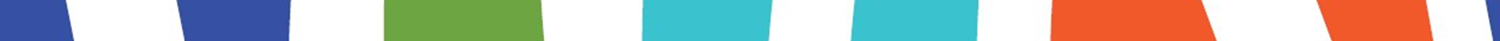